ANTIKVARINIAI KAŠPIRIOVSKIO DANTYS
LITAUISCHE POP GRUPPE
DIE GRUPPE BESTEHT AUS SECHS PERSONEN
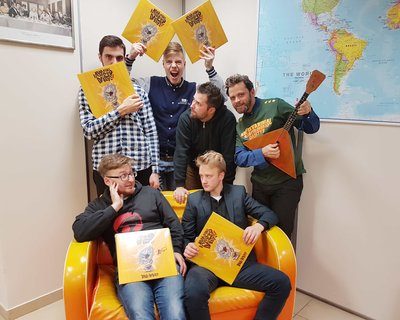 DIE WERKE
javascript:;
https://www.pakartot.lt/label/metu-projektai
DIE BESATZUNG
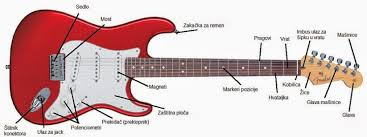 2 GITARREN 
3 GEIGEN
1 Schlagzeug
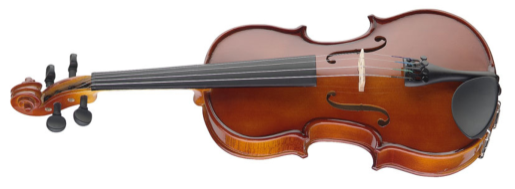 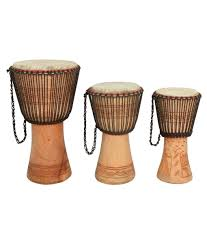 Gastrollen
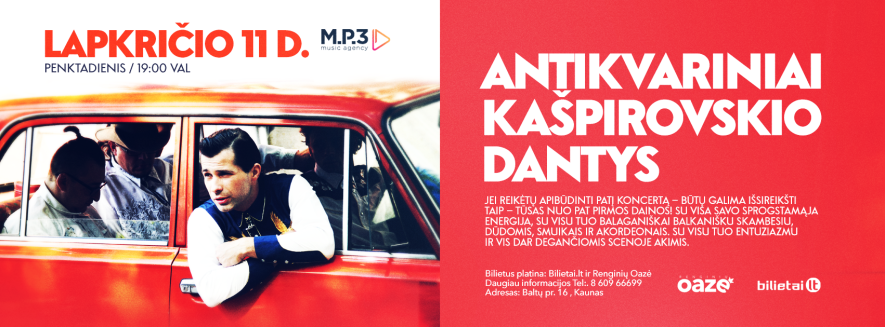 Venesuela
Ukraine
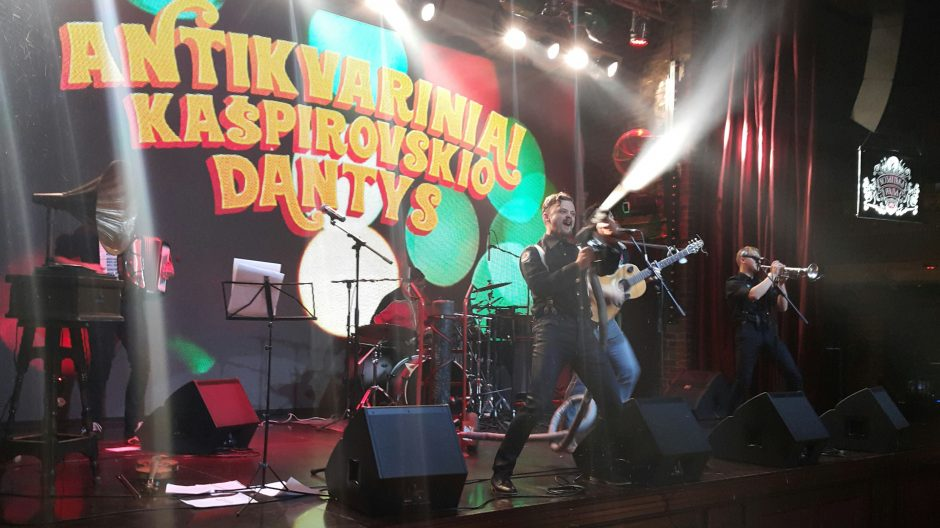